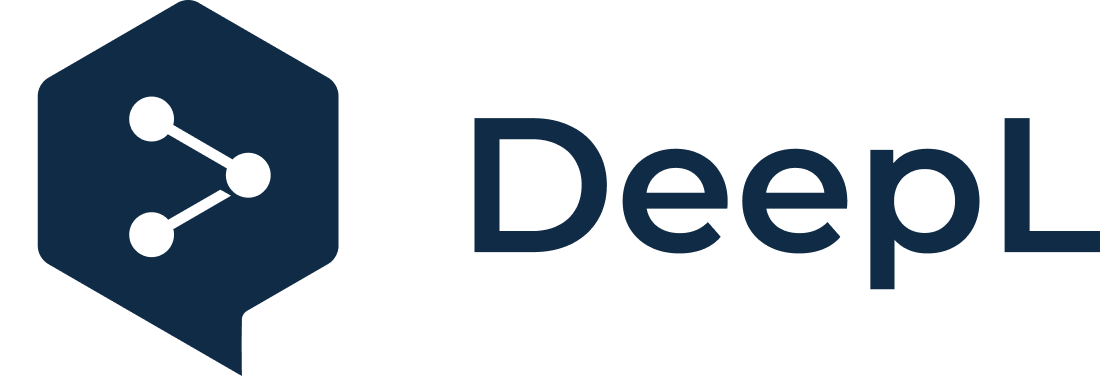 Subscribe to DeepL Pro to edit this document.
Visit www.DeepL.com/profor more information.
Evropské sociální politiky 3
Walter Lorenz
Omezení EU při tvorbě sociálních politik
Zásada subsidiarity určuje, kdy má EU pravomoc přijímat právní předpisy, a přispívá k tomu, aby se rozhodnutí přijímala co nejblíže občanům (článek 5 Smlouvy o Evropské unii).  
To znamená, že sociální politika zůstává z velké části v kompetenci jednotlivých členských států a EU může pouze určovat "rámcové podmínky" a vyrovnávací programy (Evropský sociální fond, Evropský regionální fond...).
subsidiarita
Unie tedy může v dané oblasti politiky jednat pouze tehdy, pokud:
opatření je součástí pravomocí svěřených EU Smlouvami (zásada svěření pravomocí);
v kontextu pravomocí sdílených s členskými státy je evropská úroveň nejvhodnější pro dosažení cílů stanovených Smlouvami (zásada subsidiarity);
obsah a forma opatření nepřekračují rámec toho, co je nezbytné k dosažení cílů stanovených Smlouvami (zásada proporcionality).
Jan Pavel II. 1991
"Tím, že stát sociální pomoci přímo zasahuje a zbavuje společnost její odpovědnosti, vede ke ztrátě lidské energie a nepřiměřenému nárůstu veřejných agentur, které jsou ovládány spíše byrokratickým způsobem myšlení než zájmem o službu svým klientům a které jsou doprovázeny obrovským nárůstem výdajů. Ve skutečnosti se zdá, že potřeby nejlépe chápou a uspokojují lidé, kteří jsou jim nejblíže a kteří jednají jako sousedé potřebných".
Sociální cíle EU
Článek 2 Smlouvy o Evropské unii uvádí, že cílem Unie je podporovat blahobyt jejích národů a vedle "vysoce konkurenceschopného sociálně tržního hospodářství" usiluje o "plnou zaměstnanost a sociální pokrok". 
Dále uvádí: "Bojuje proti sociálnímu vyloučení a diskriminaci a podporuje sociální spravedlnost a ochranu, rovnost žen a mužů, mezigenerační solidaritu a ochranu práv dítěte."
Iniciativy sociální politiky EU
1994 Bílá kniha Evropská sociální politika: cesta vpřed pro Unii - společné hodnoty: demokracie a individuální práva, svobodné kolektivní vyjednávání, tržní hospodářství, rovné příležitosti pro všechny, sociální péče a solidarita.
2000 Evropská rada v Nice potvrdila zásady 
Lisabonská strategie z roku 2000 - do roku 2010 učinit z EU "nejkonkurenceschopnější a nejdynamičtější znalostní ekonomiku na světě schopnou udržitelného hospodářského růstu s větším počtem lepších pracovních míst a větší sociální soudržností". 
pokračování
2001 Sdělení o politice zaměstnanosti a sociální politice: rámec pro investice do kvality
2005 Evropské hodnoty v globalizovaném světě: "jednota a rozmanitost při utváření hospodářských a sociálních politik

Přehled politiky regionální integrace:
https://ec.europa.eu/regional_policy/en/policy/what/history/
Nástroje EU se sociálními důsledky
Evropský sociální fond (ESF): hlavní nástroj na podporu zaměstnanosti, který pomáhá lidem získat lepší práci a zajišťuje spravedlivější pracovní příležitosti pro všechny občany EU. Funguje tak, že investuje do lidského kapitálu Evropy - jejích pracovníků, mladých lidí a všech, kteří hledají práci. Financování z ESF ve výši 10 miliard EUR ročně zlepšuje pracovní vyhlídky milionů Evropanů, zejména těch, kteří obtížně hledají práci.
zobrazení: https://ec.europa.eu/esf/videos_include.jsp?mode=1&videoId=2521&vl=en&langId=en
Evropský fond pro regionální rozvoj (EFRR): 
"tematické zaměření" na klíčové prioritní oblasti:
Inovace a výzkum;
 Digitální agenda;
 Podpora malých a středních podniků (MSP);
 Nízkouhlíkové hospodářství.
Fond soudržnosti: byl zřízen v roce 1994 a poskytuje finanční prostředky na projekty v oblasti životního prostředí a transevropských sítí v členských státech, jejichž hrubý národní důchod na obyvatele je nižší než 90 % průměru EU.
Fond spravedlivého přechodu je novým nástrojem politiky soudržnosti na období 2021-2027, který je prvním pilířem mechanismu spravedlivého přechodu v kontextu Evropské zelené dohody, jejímž cílem je dosáhnout klimatické neutrality EU do roku 2050. 
REACT-EU je legislativní návrh na nápravu sociálních a hospodářských škod způsobených pandemií COVID-19 a na přípravu ekologické, digitální a odolné obnovy. REACT-EU usiluje o mobilizaci dalších 58 miliard EUR pro strukturální fondy v období 2020-2022 a o zvýšení flexibility výdajů v rámci politiky soudržnosti.
V roce 2007 začal fungovat Evropský fond pro přizpůsobení se globalizaci (EGF) s rozpočtem přibližně 500 milionů eur ročně. Jeho cílem je pomoci pracovníkům propuštěným v důsledku změn ve světovém obchodě co nejrychleji najít jinou práci.
 V rozpočtu EU na rok 2006 bylo přibližně 9,9 procenta určeno na oblast politiky "Zaměstnanost a sociální věci". Byla to třetí největší oblast politiky po "zemědělství a rozvoji venkova" (45,2 %) a "regionální politice" (23,8 %).
Někteří komentátoři proto dospěli k závěru, že "navzdory všeobecnému přesvědčení je objem finančních prostředků, které ES vynakládá na přerozdělovací sociální politiku, značný" (Falkner 2006). Stejně jako většina sociální politiky EU jsou však i výdaje ESF podřízeny ekonomickým cílům: zaměstnanosti, pracovní síle, konkurenceschopnosti, růstu. ESF je tedy také spíše nástrojem ekonomické efektivity než přerozdělování (sociální spravedlnosti). 
(Stanisława Golinowska, Maciej Żukowski, in Diversity and Commonality in European Social Policies: The Forging of a European Social Model, 2009, s. 303).
"Ekonomizace sociální politiky" v EU
Ačkoli odpovědnost za sociální politiku v EU zůstává z velké části v kompetenci členských států, plíživá (nebo přímo divoká) privatizace sociálních a zdravotních služeb v členských státech stále více ovlivňuje tyto oblasti právem EU v oblasti hospodářské soutěže:
"Problémy vznikají v důsledku marketizace a částečné privatizace sociální politiky. Například povinné penzijní fondy (jako v Polsku) jsou součástí povinných a univerzálních penzijních systémů, a tedy i sociální politiky s celostátní působností. Na druhé straně jsou spravovány soukromými finančními institucemi působícími na finančním trhu, kde platí přísná pravidla EU týkající se hospodářské soutěže a základních svobod.
Konflikt mezi pravomocemi členských států v sociální politice a pravomocemi EU v oblasti hospodářské soutěže a volného pohybu služeb se může týkat i dalších oblastí sociální politiky, například zdravotní péče - zejména v případě hospodářské soutěže mezi poskytovateli zdravotní péče.
Prohlubování hospodářské integrace má tedy důsledky pro sociální politiku. Tento vliv EU na sociální politiku členských států lze označit za "europeizaci" (ve smyslu EU) sociální politiky "zadními vrátky" - prostřednictvím pokroku v hospodářské integraci, aniž by došlo k jasnému posílení pravomocí EU v sociální politice." 
(Stanisława Golinowska, Maciej Żukowski, 2009, s. 315)
Příklad: Lisabonská strategie 2008
o koordinaci sociálních politik rozhodly členské státy na zasedání Evropské rady v březnu 2000, kdy byla zahájena Lisabonská strategie.  Jedním z jejích cílů bylo modernizovat evropský sociální model, investovat do lidí a bojovat proti sociálnímu vyloučení pomocí otevřené metody koordinace (OMK). Zdá se, že ve svých počátcích byla Lisabonská strategie pokusem "postavit sociální priority na podobnou úroveň jako hospodářské politiky" (Goetschy 2014), i když ve Smlouvách převládalo ekonomické řízení.
Upřednostnění hospodářské politiky před sociální -Lisabonská smlouva
'1. Členské státy koordinují své hospodářské politiky v rámci Unie (...). 2. Unie přijme opatření k zajištění koordinace politik zaměstnanosti členských států (...). 3. Unie může přijímat iniciativy k zajištění koordinace sociálních politik členských států". Způsob formulace těchto tří odstavců ukazuje na hierarchii, která dává přednost hospodářským politikám před politikami zaměstnanosti a zejména před sociálními politikami.